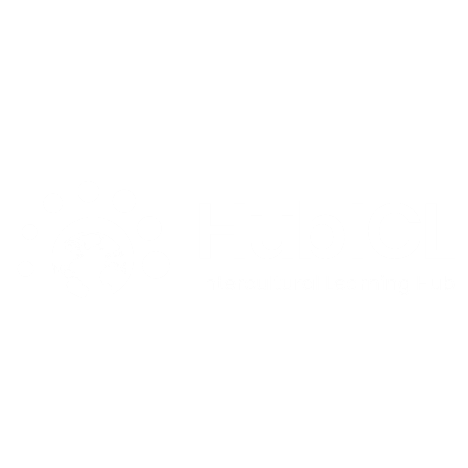 Understanding Miscommunication
A Model

by Dr. Kris Acheson-Clair
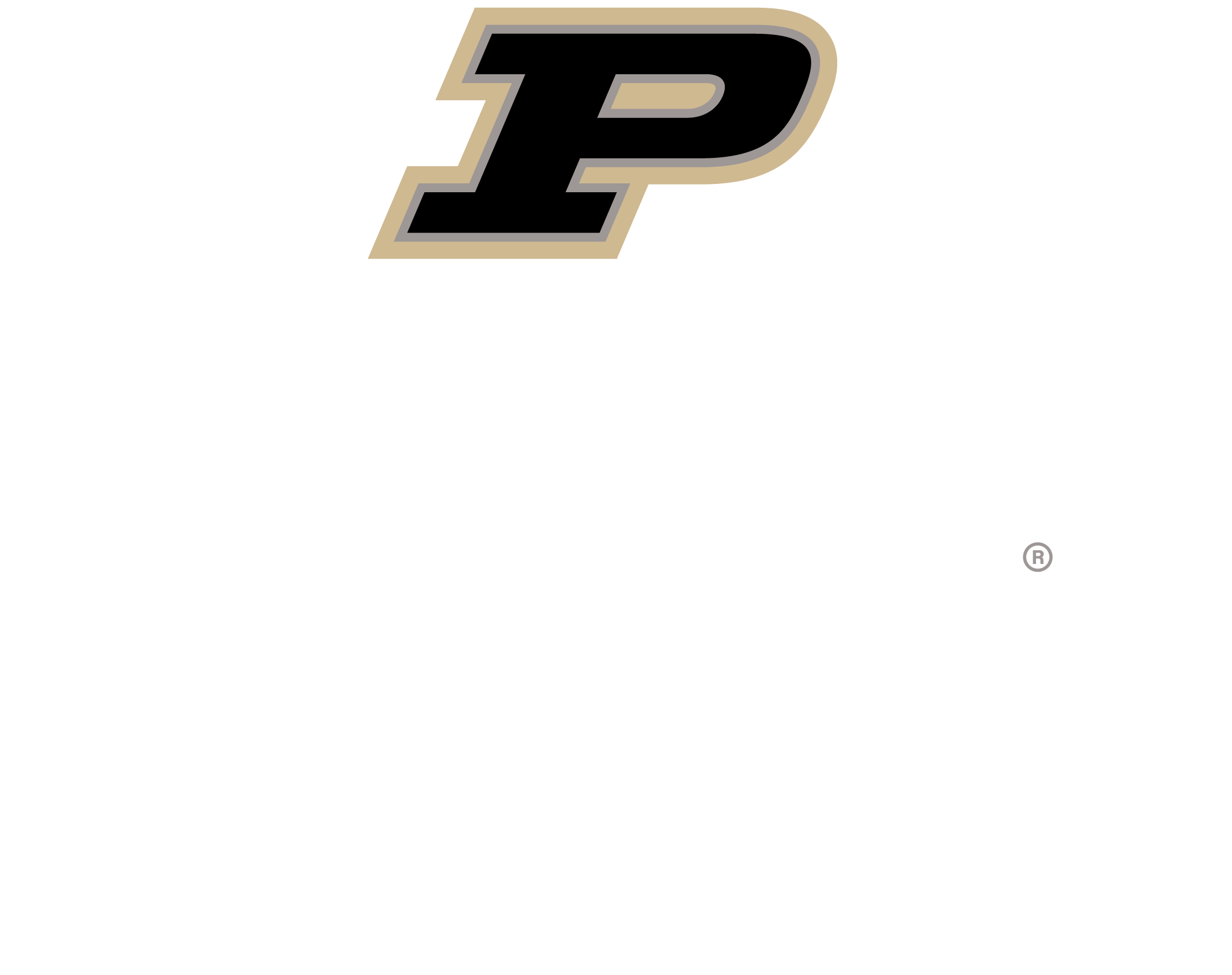 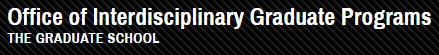 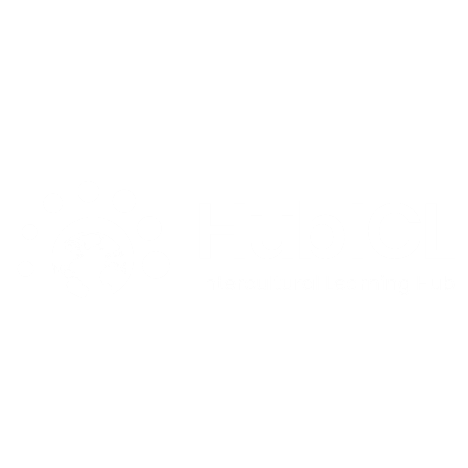 Needs & Beliefs about self and others
Culture
Noise
Message/Feedback
Receiver
Source
Communication Channel:
Text Message, Email, Video Conference, Face-to-Face, etc.
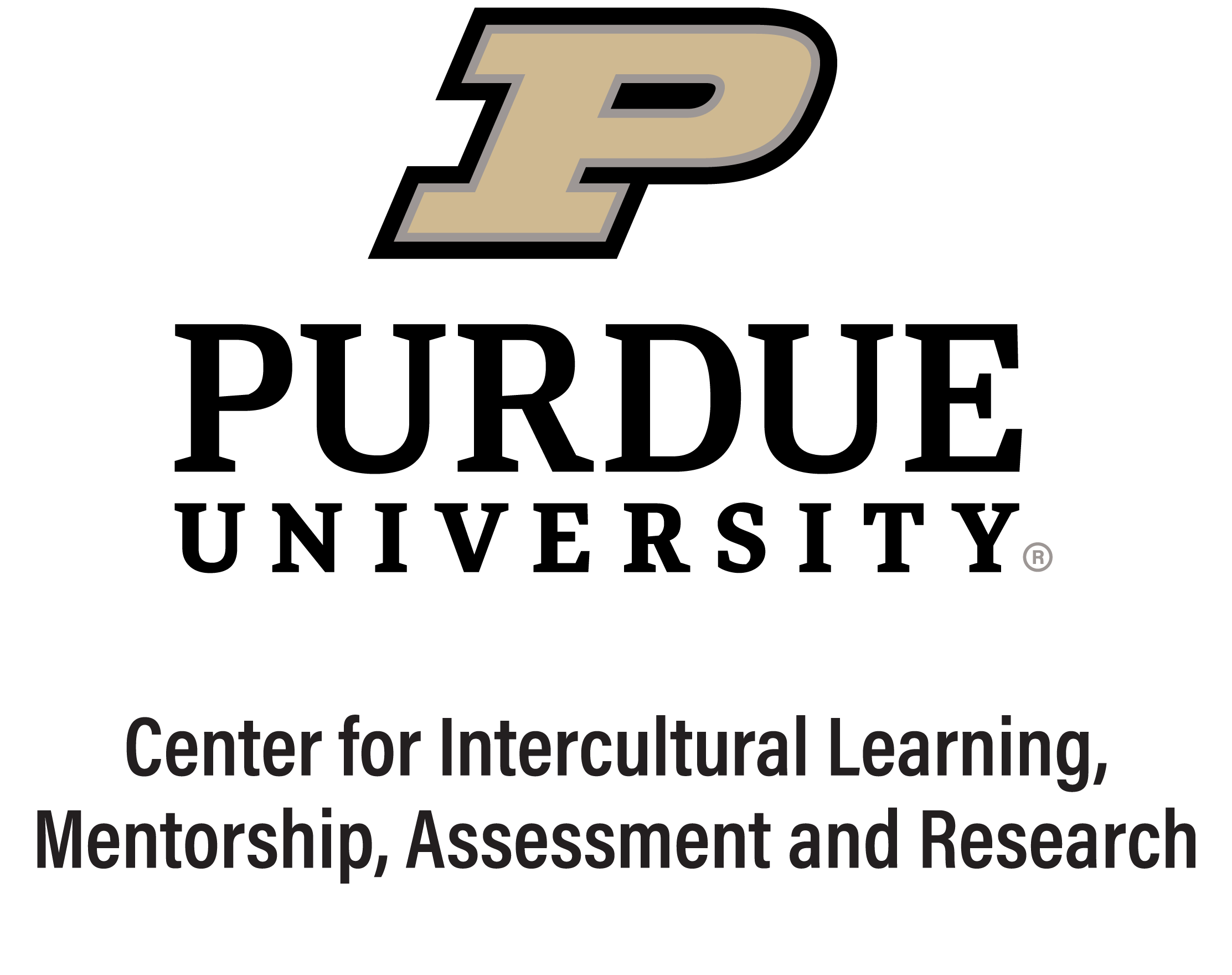 Context
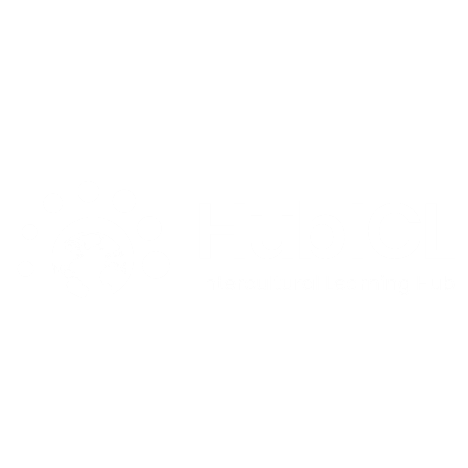 Needs & Beliefs about self and others
Scenario 1: 

You are the supervisor of an international team that usually communicates virtually through email or video chat. Any time the entire team must communicate in a virtual meeting, you take the lead by asking each member direct questions. Your company has organized a business retreat where the entire team will meet together in person for the first time to participate in a brainstorming session. You decide that in this space you will take a more passive approach and let your team members take the lead. However, you notice that some team members are dominating the conversation, while others have not contributed at all.
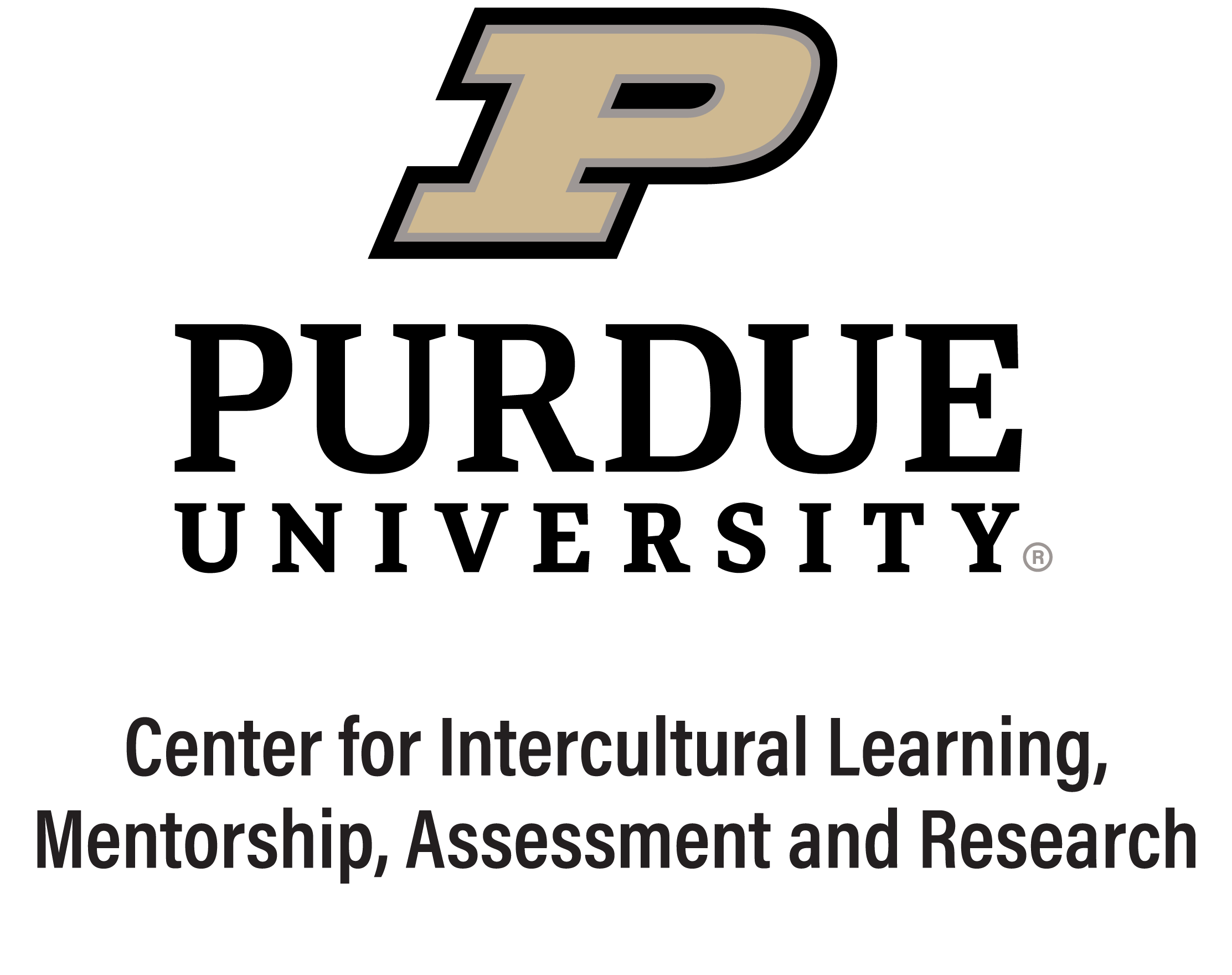 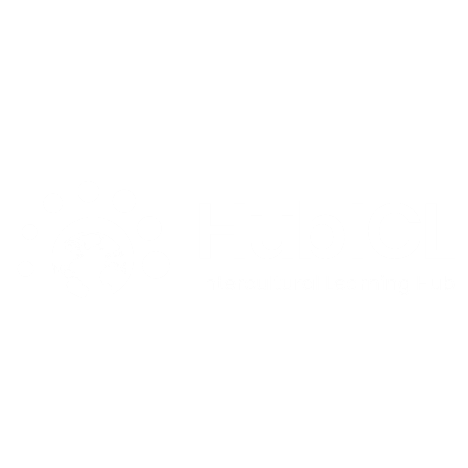 Needs & Beliefs about self and others
Scenario 2: 

You asked your friend if they could do you a favor and help you move the following weekend. Your friend agreed, but they did not show up. You are now upset and feel deceived and forgotten.
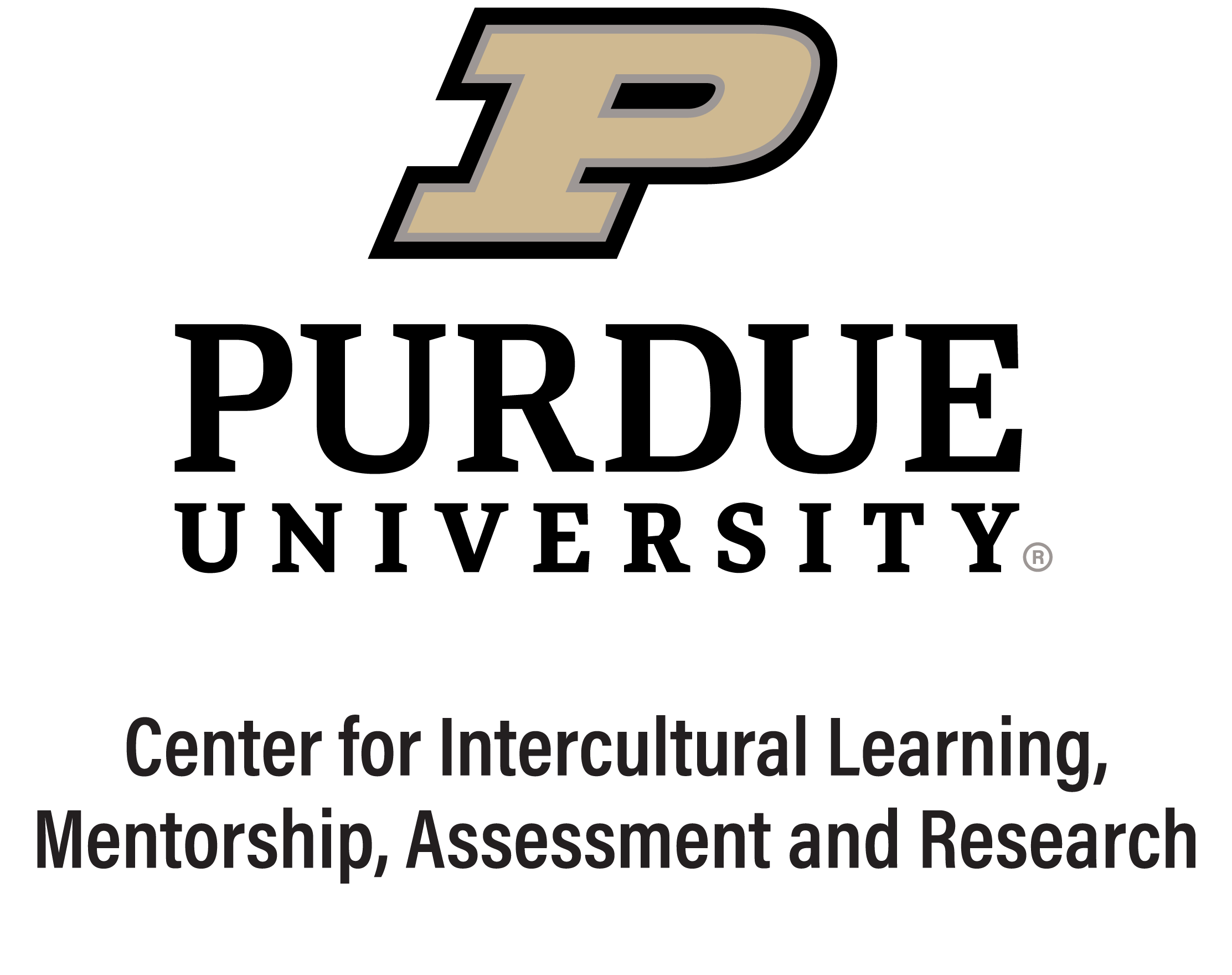 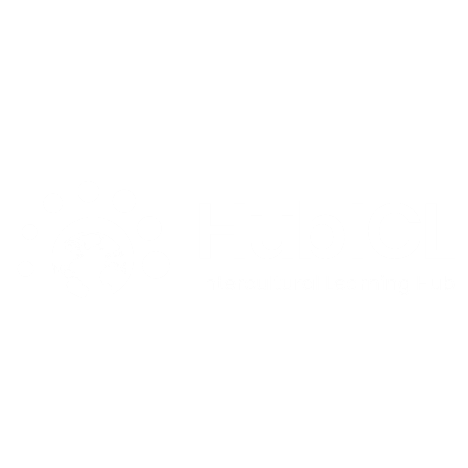 Needs & Beliefs about self and others
Scenario 3:

A colleague approached you as you passed each other on the sidewalk and asked you how your day was going. Your day had not been going so well, so you proceeded to tell them about everything that had gone wrong so far. As you were talking, you noticed that your colleague kept looking away or checking the time on their phone. When you finished, they simply responded, “Well, I’ve got to go. Nice running into you!” You left the interaction feeling confused and hurt.
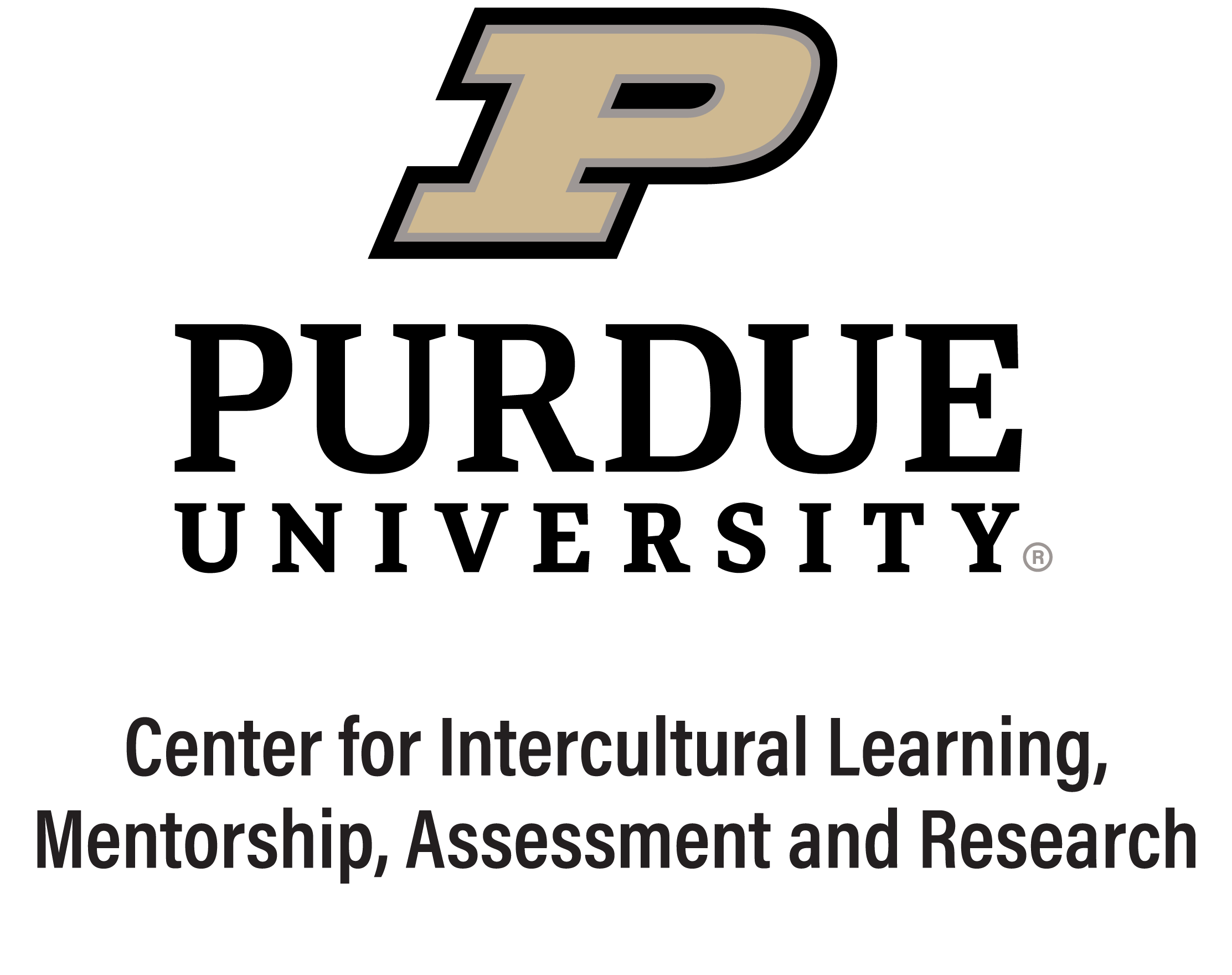